Disaccharides and Polysaccharides
-Structure and Function-
Chapter 7 (Page 244-266)
1
Monosaccharides
2
1. Monosaccharide Derivatives-   A. Hydroxyl Group Substitutions
Glucose: An aldose.
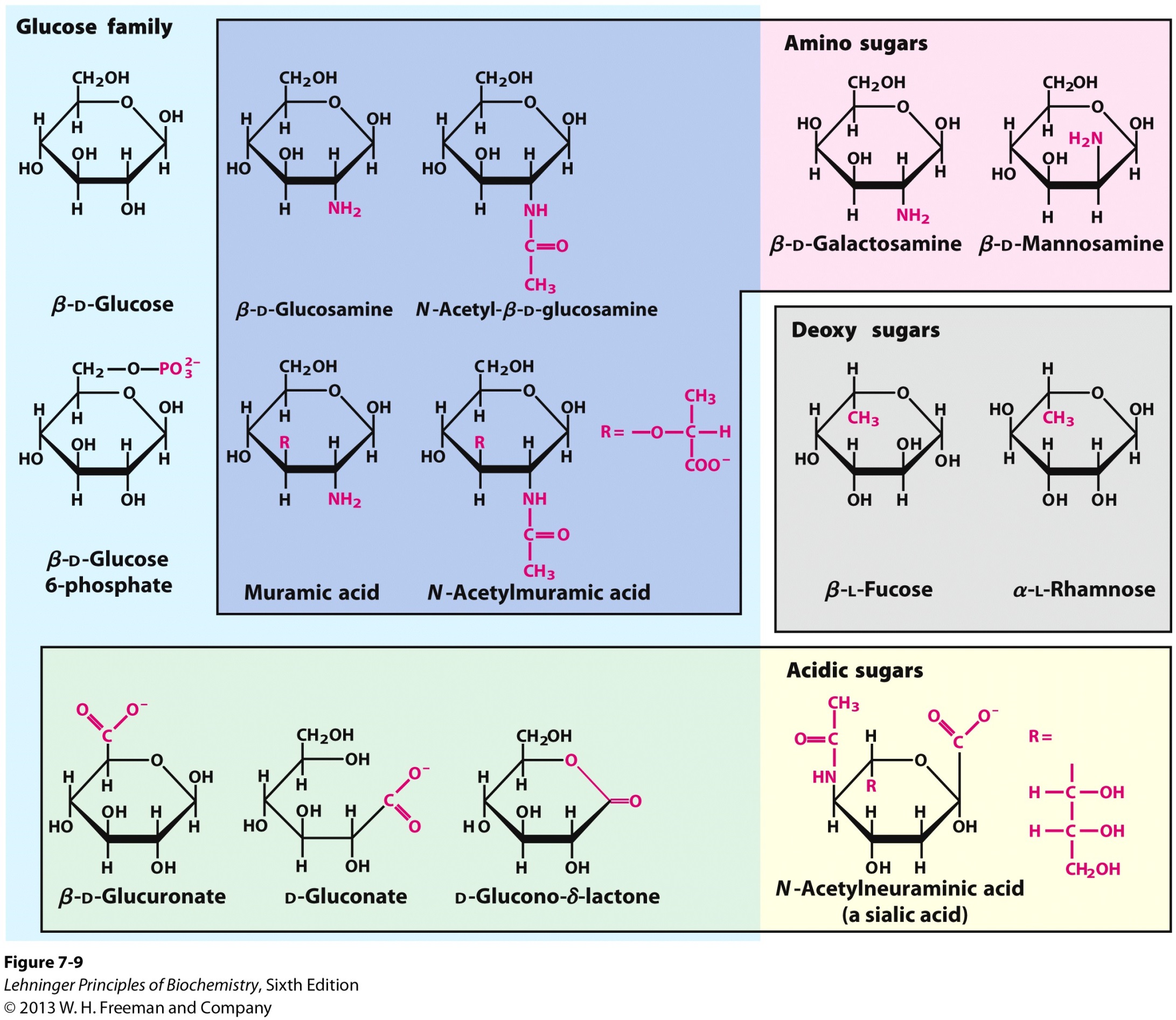 Amine group substitutions
3
Phosphate group substitutions
Methyl or H  group substitutions
1. Monosaccharide Derivatives-    B. Carbon atom Oxidation to a Carboxyl Group
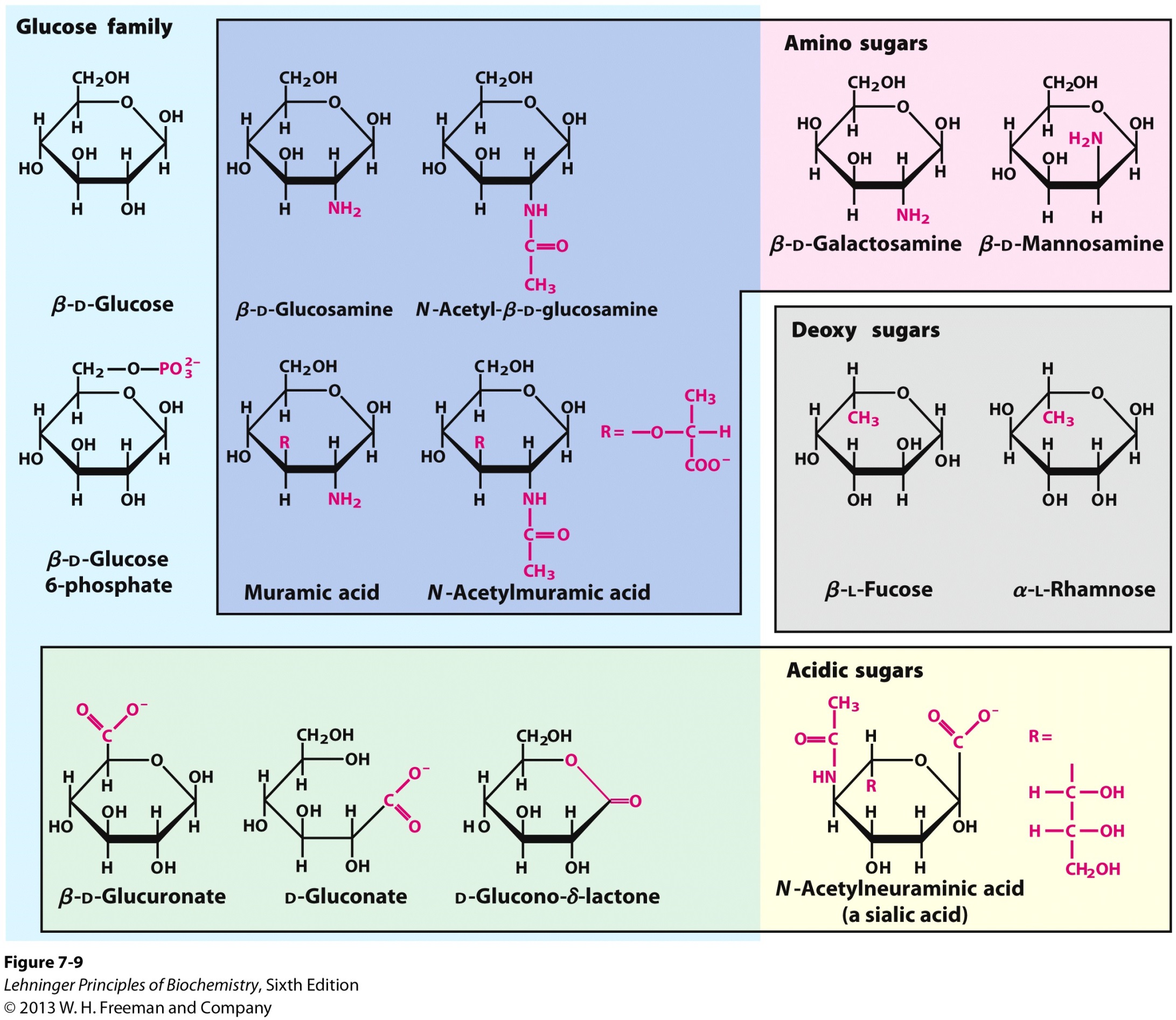 6
Lactone group
Oxidation of aldehyde carbon yields:
Aldonic Acid
Oxidation of C6 yields:

Uronic Acid
4
2. Monosaccharides are Reducing Agents
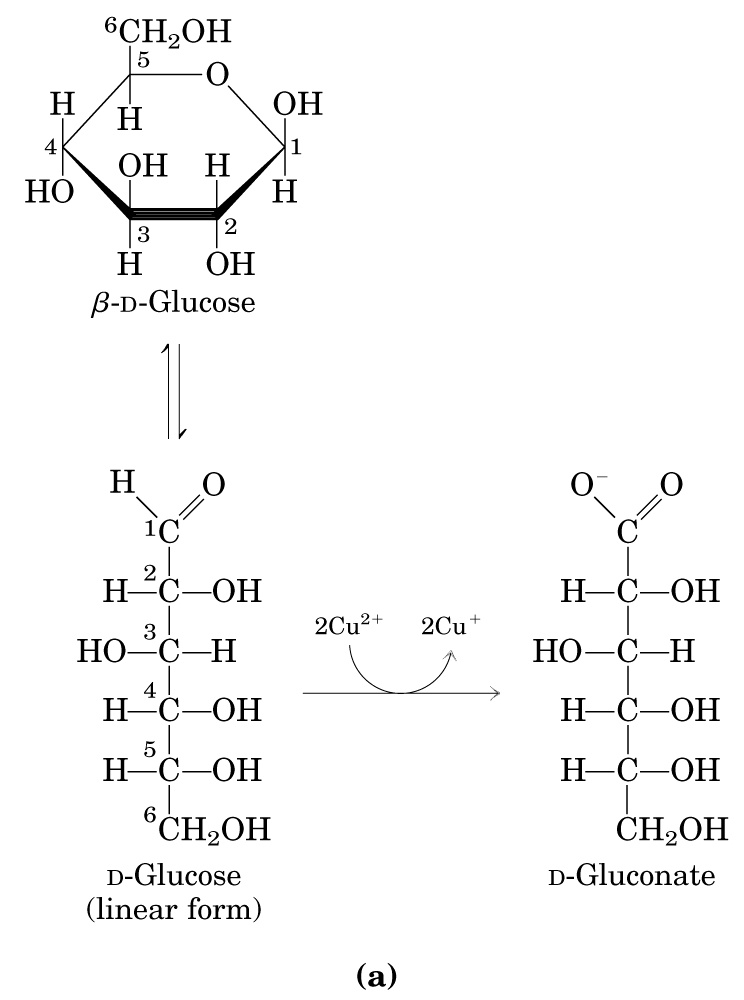 A. Sugars must be in      linear form to serve as      reducing agents.
Aldose
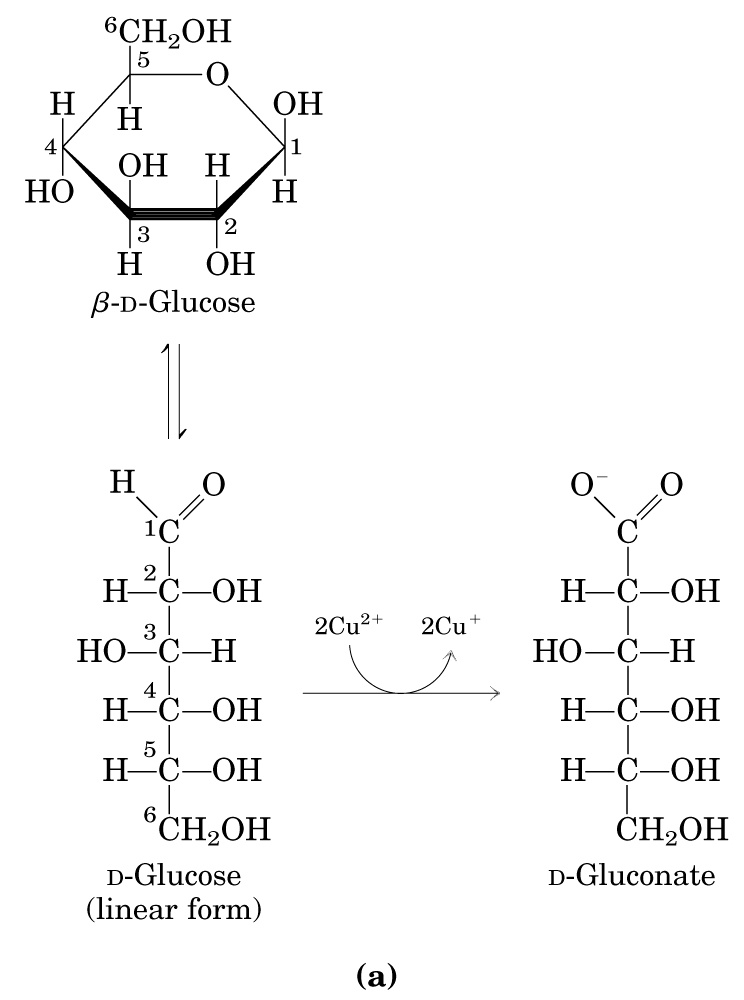 5
2. Monosaccharides are Reducing Agents
B. Aldose-Ketose isomerization under conditions typical of redox experiments allows ketoses to serve as reducing agents.
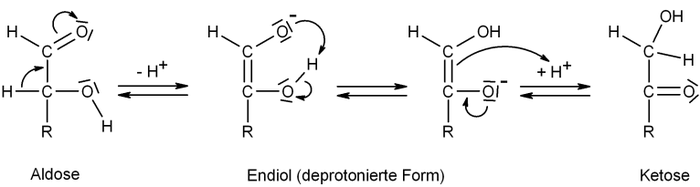 6
2. Monosaccharides are Reducing Agents
C. Today the reducing ability of certain sugars such as      glucose is used to quantify the sugars via a colorimetric assay.
UV-Vis to observe this colored product.
7
Disaccharides
8
1. The Glycosidic Bond
Two sugar molecules can be joined via a glycosidic bond between an anomeric carbon and a hydroxyl carbon following the general reaction leading from a hemiacetal to an acetal.
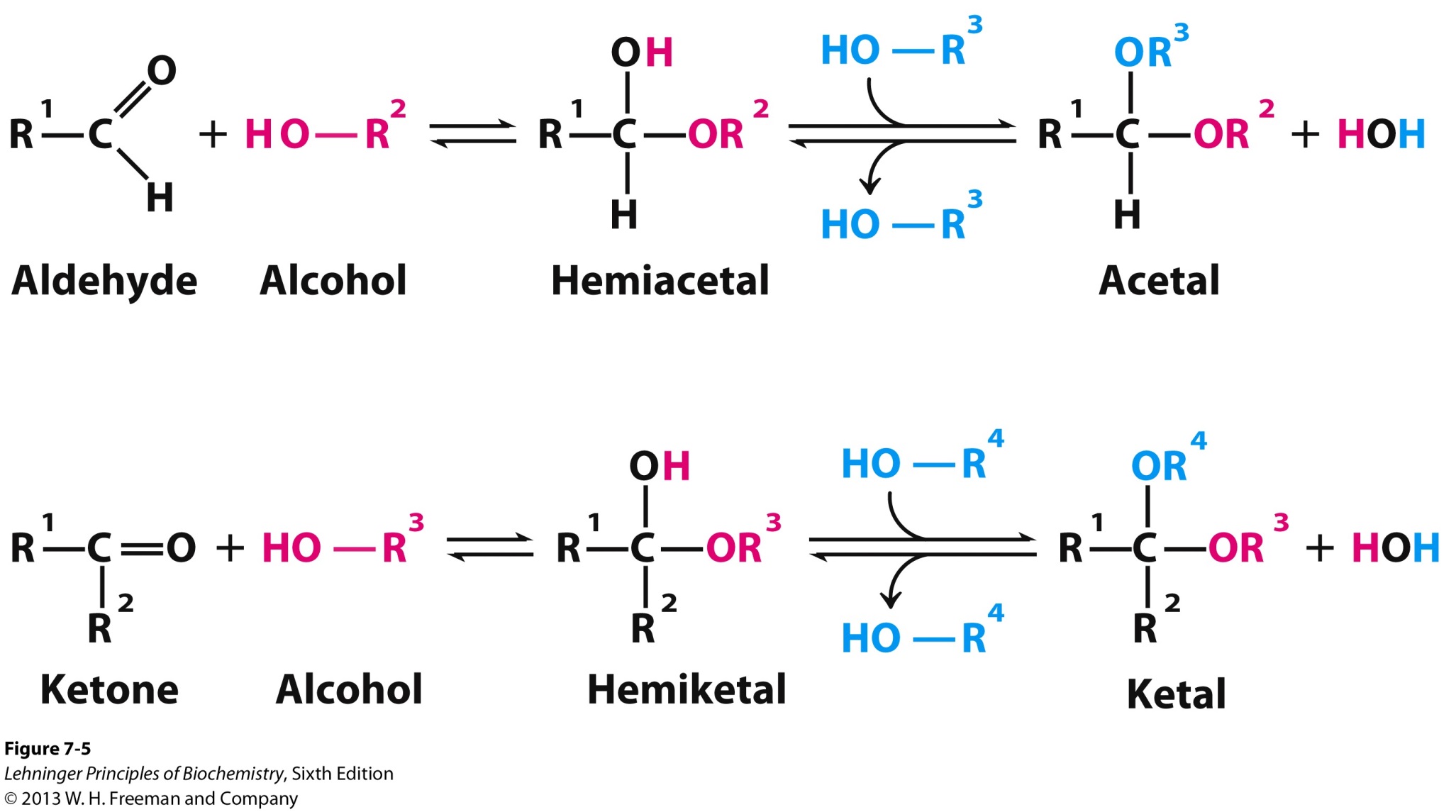 9
1I. The Glycosidic Bond in Sugars is O-linked
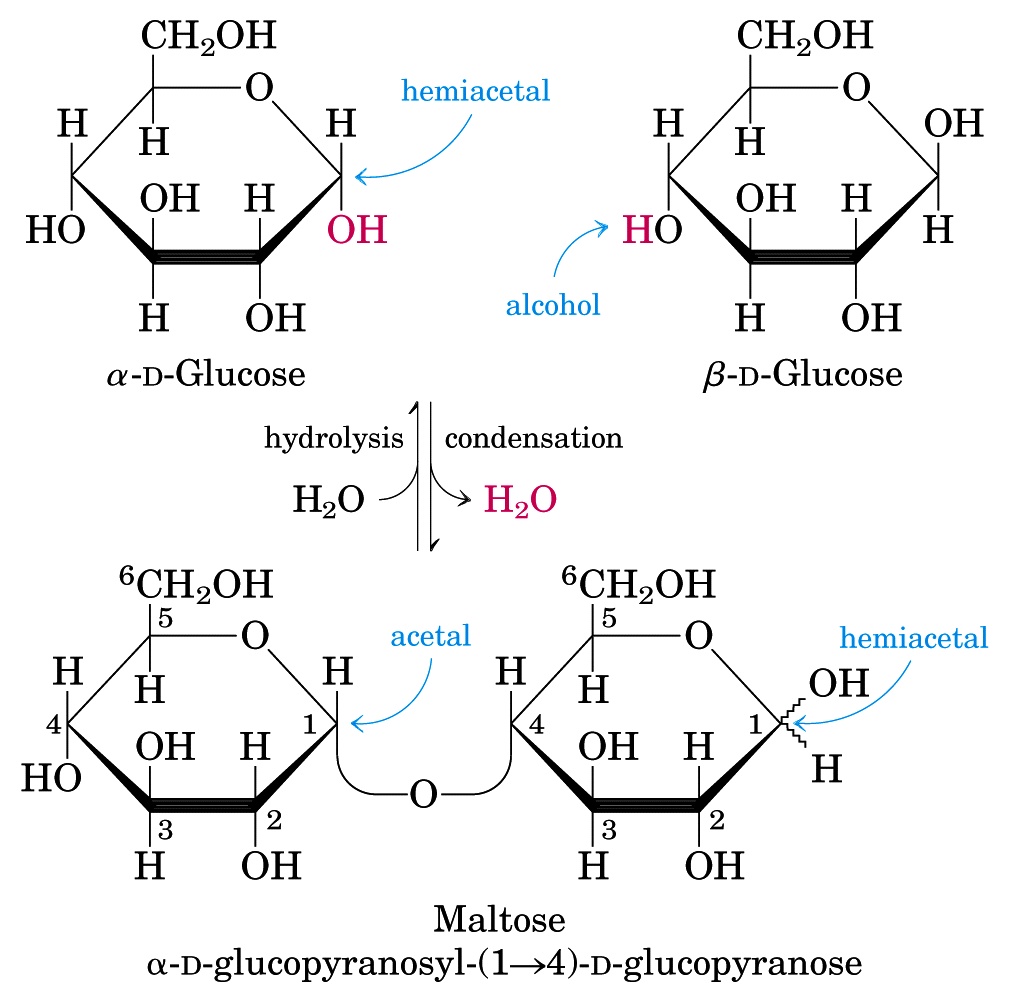 10
1II. The Glycosidic Bond can produce a Reducing        Sugar.
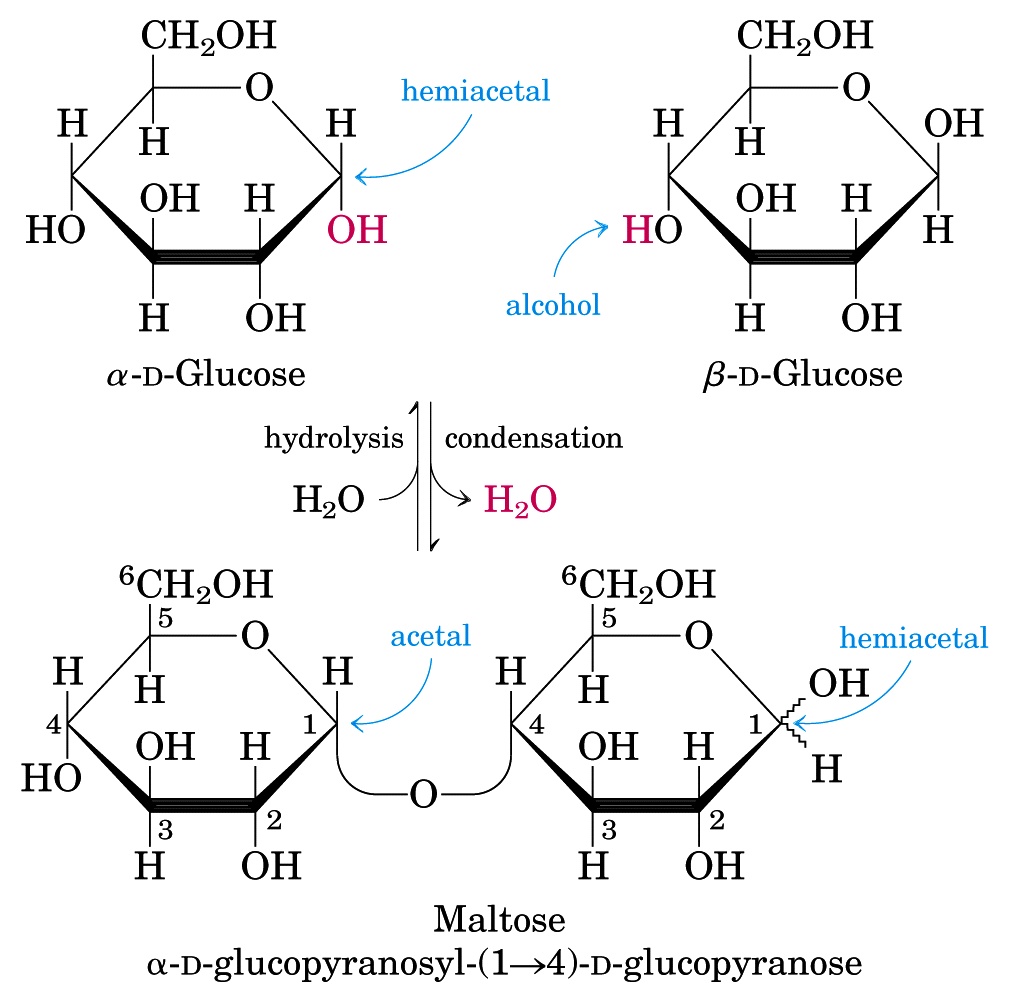 This ring can open up to an aldehyde and is still reducing.
This ring can’t open up and is no longer reducing.
Reducing Sugar
Nonreducing Sugar
11
1III. The Glycosidic Bond can produce a         Nonreducing Sugar
Two sugar molecules can be also joined via a glycosidic bond between two anomeric carbons.

The product has two acetal groups and no hemiacetals.

There are no reducing ends, this is a nonreducing sugar.
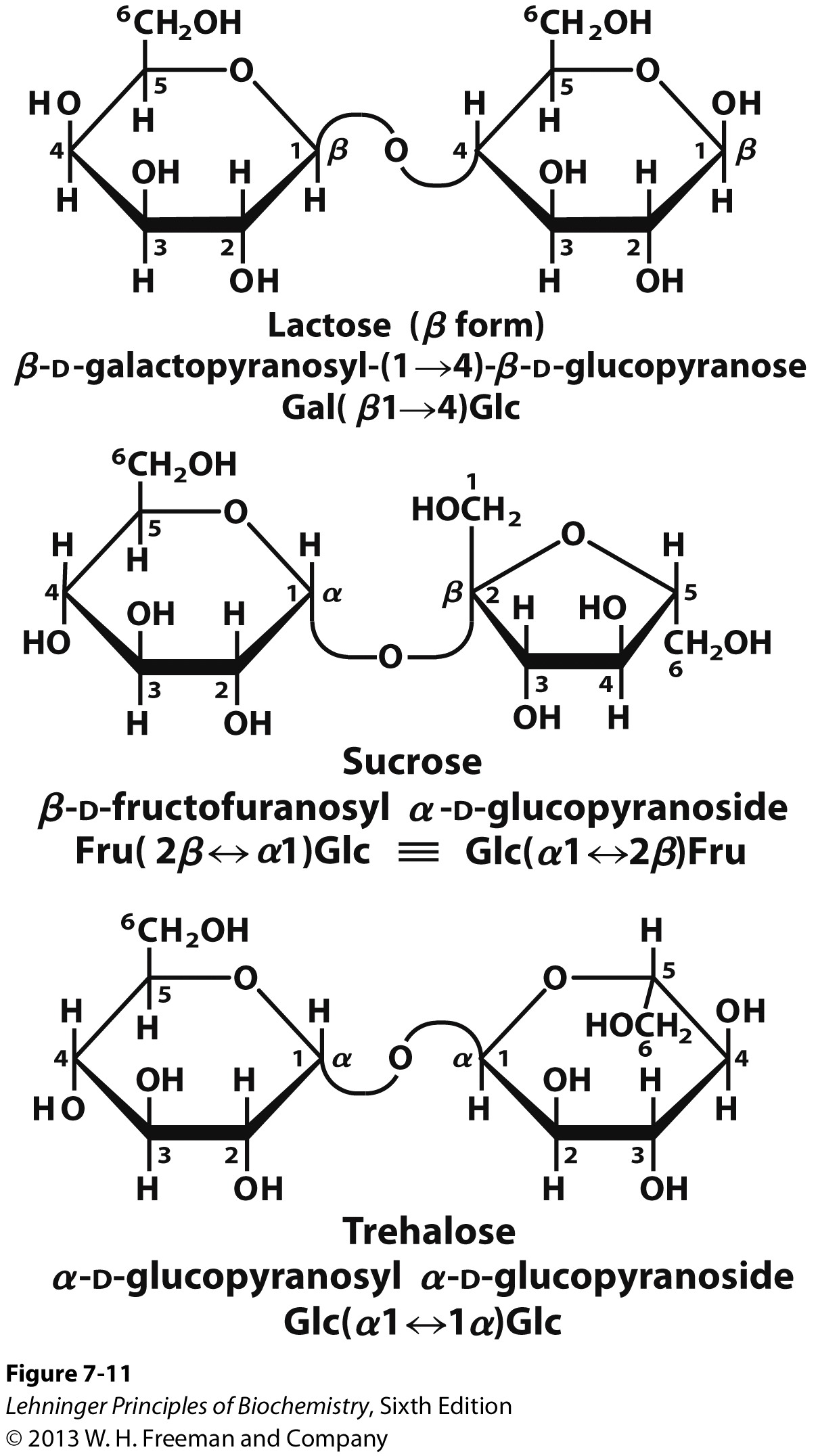 12
2. Nomenclature
Know the abbreviation for the two sugars in a disaccharide assuming the sugar is the D-isomer.
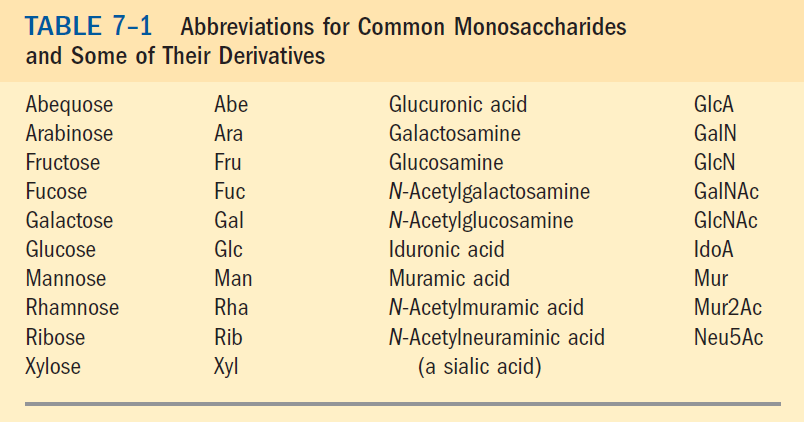 13
2. Nomenclature
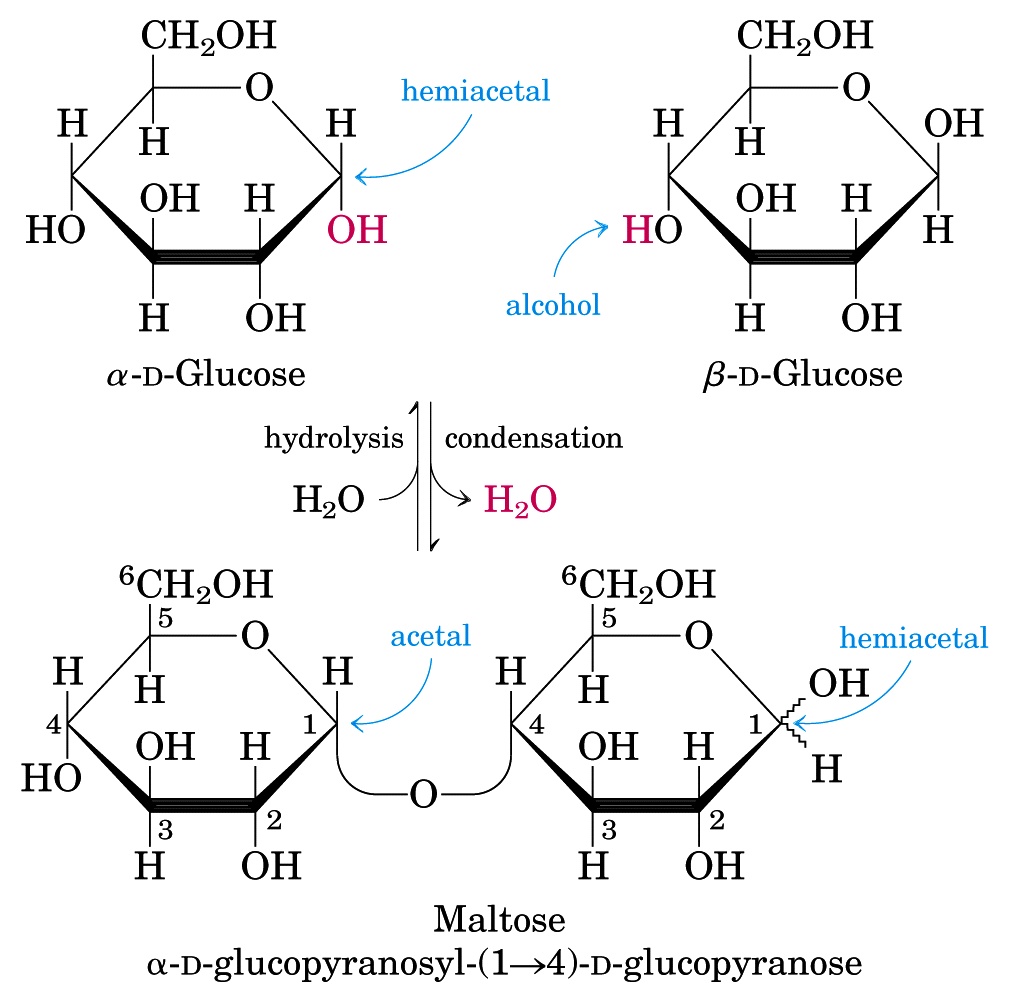 B. List the abbreviation for the sugar on left (must be nonreducing).

C. (Specify the anomeric configuration and carbon # followed by an open-ended arrow if connected to a non-anomeric carbon or double-headed arrow if anomeric carbon. List the carbon # and anomeric configuration on the adjacent sugar.)

D. List the abbreviation for the sugar on right.
Glc (α1→4)Glc
14
Polysaccharides
15
1. The Properties of Polysaccharides
Natural carbohydrates are usually found as polymers called polysaccharides or glycans.

They can play roles in
Storage, structure, and information carriers via specific recognition sites

These polysaccharides can be
Homopolysaccharides
Heteropolysaccharides
Linear
Branched
16
General Representation of Polysaccharides
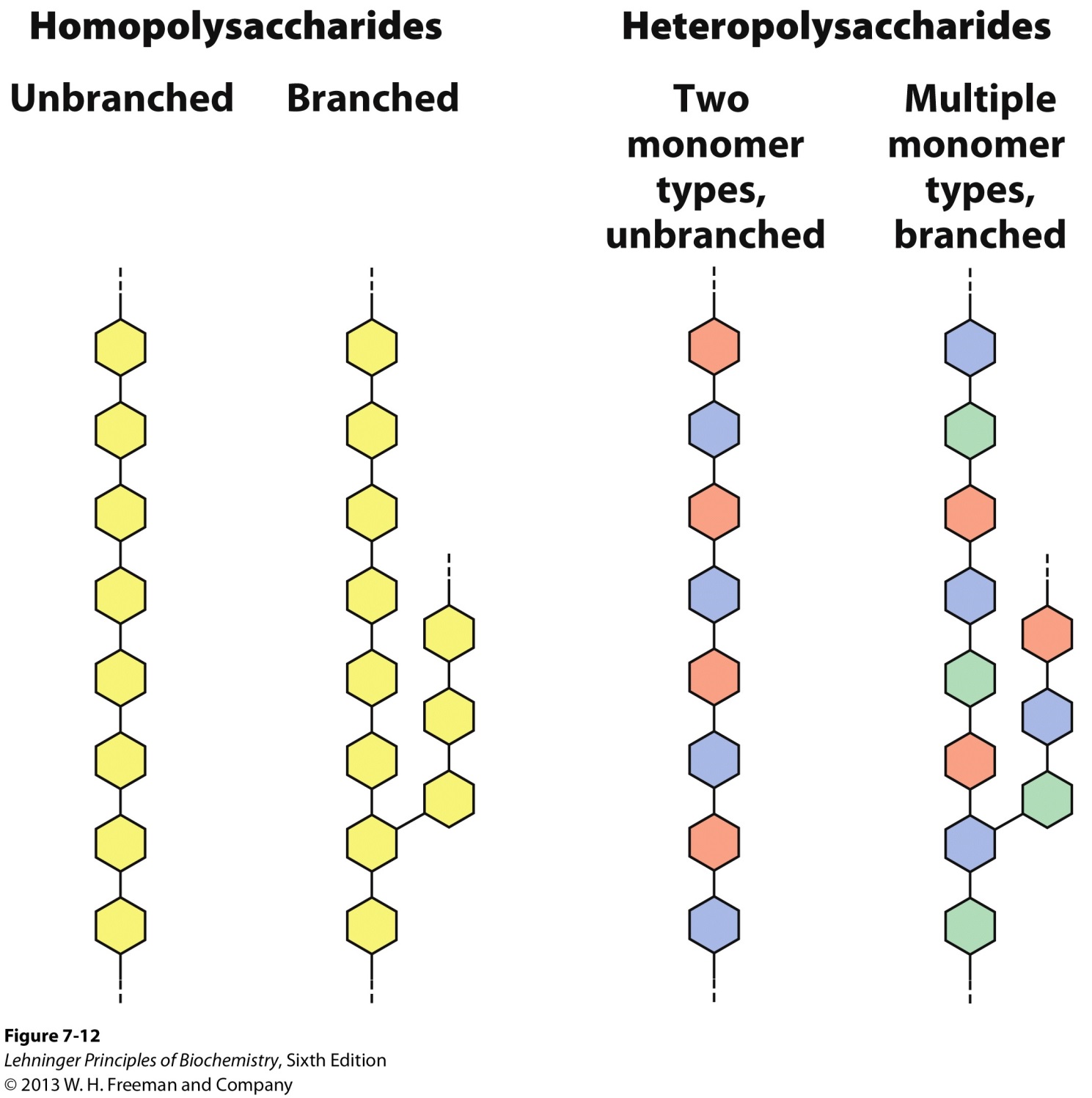 17
1. The Properties of Polysaccharides
D. Polysaccharides do not have a defined molecular weight. 
This is in contrast to proteins which are synthesized on a template (messenger RNA) of defined sequence and length, by enzymes that follow the template exactly.

For polysaccharide synthesis there is no template.

Polysaccharides are synthesized by enzymes that catalyze the polymerization of monomeric units without any specified stopping point.

Polysaccharides can have hundreds or thousands of units.
18
1. The Properties of Polysaccharides
E. The 3-D structure of these molecules can be described in      terms of the dihedral angles ϕ (phi) and Ψ (psi) as in      peptide bonds.









The bulkiness of the pyranose ring and its substituents, their size, and shape place constraints on the ϕ and Ψ  angles.
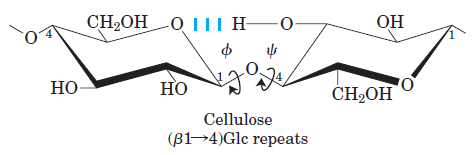 19
2. Storage Polysaccharides- Glycogen
Glycogen is a branched homopolysaccharide of glucose
Glucose monomers form (1  4) linked chains
Branch-points with (1  6) linkers every 8–12 residues
Molecular weight reaches several millions
Functions as the main storage polysaccharide in animals
20
2. Storage Polysaccharides- Glycogen
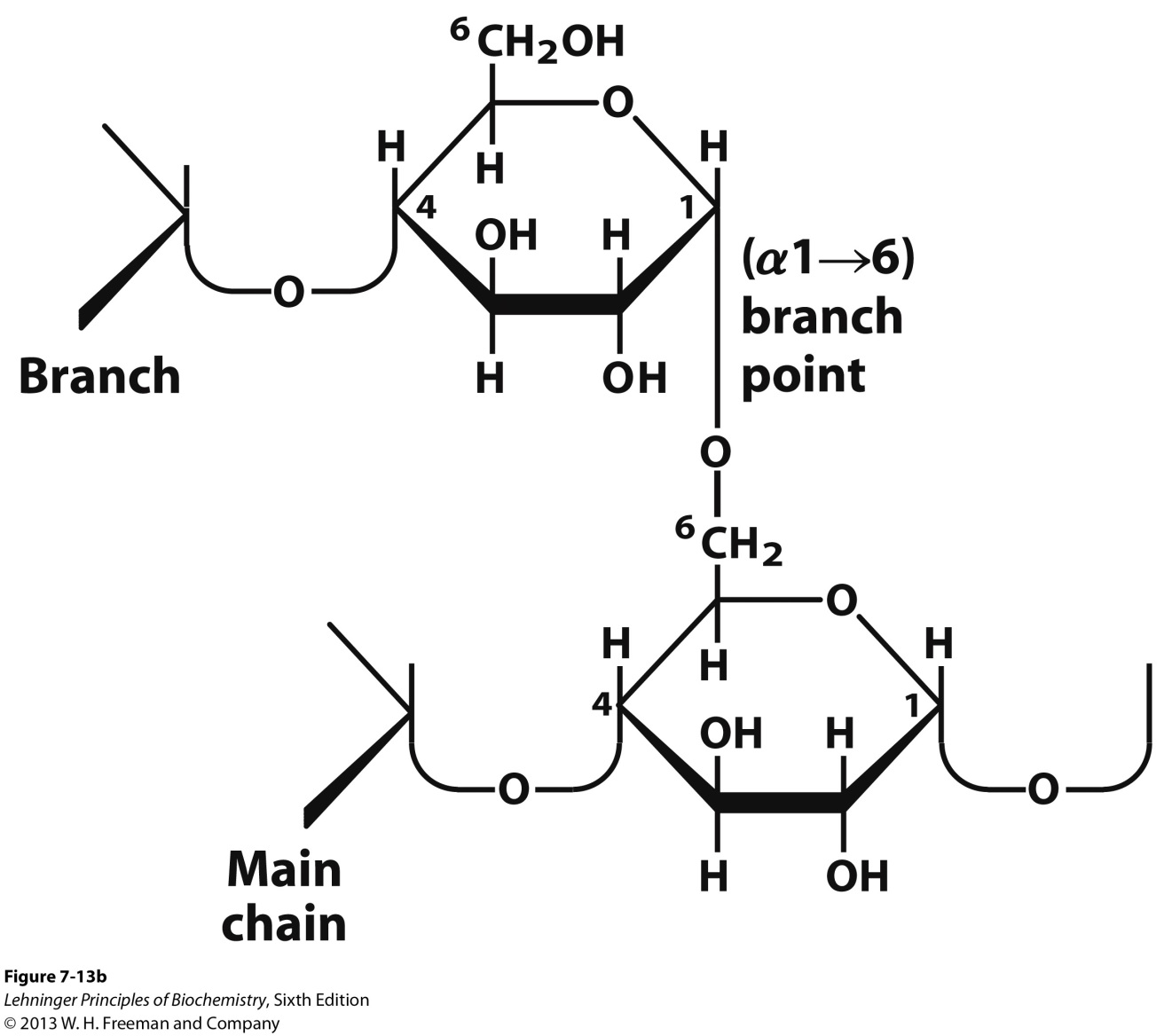 21
2. Storage Polysaccharides- Glycogen
How does glycogen serve as a storage biomolecule?

Glycogen stores many glucose molecules without compromising the stability of the cell. That is because…

Hepatocytes (liver cells) have [glycan] = 0.01 µM. This concentration would equal to [glucose] = 0.4 M.

But if the cell actually had 
    [glucose] = 0.4 M, the osmolarity of a     cell would be dangerously high.     Water would flow into the cell leading     to cell lysis.
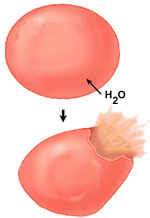 22
2. Storage Polysaccharides- Starch
A. Starch is a mixture of two homopolysaccharides of     glucose that form double-helical structures
Amylose is an unbranched polymer of (1  4) linked residues
Amylopectin is branched like glycogen but the branch-points with (1  6) linkers occur every 24–30 residues, less frequently and less compact than glycogen
Molecular weight of amylopectin is up to 100 million

B. Starch is the main storage polysaccharide in plants
23
2. Storage Polysaccharides- Starch
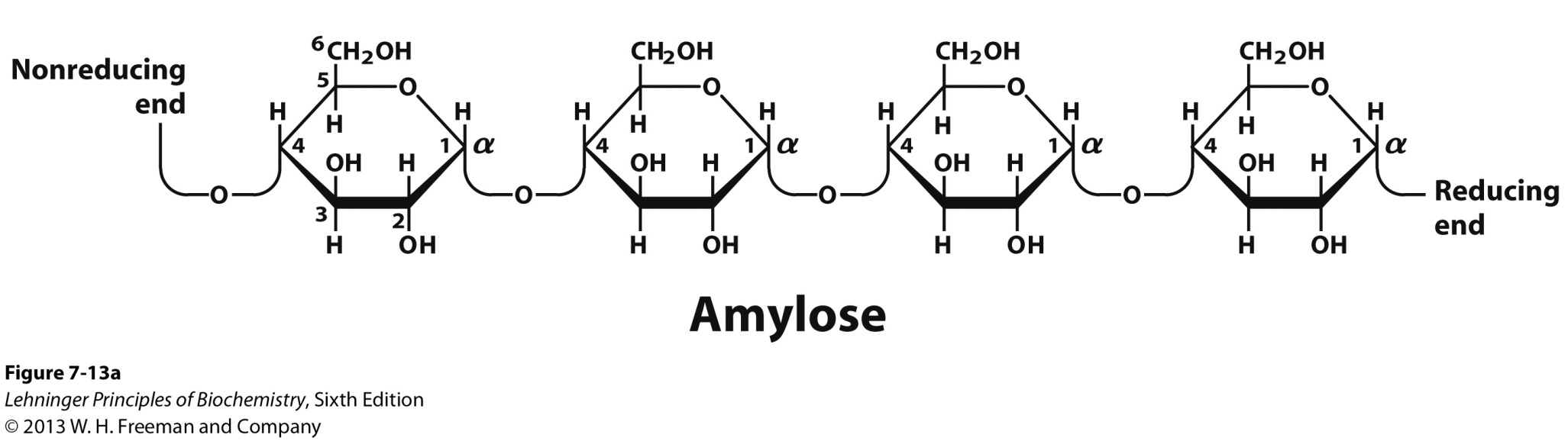 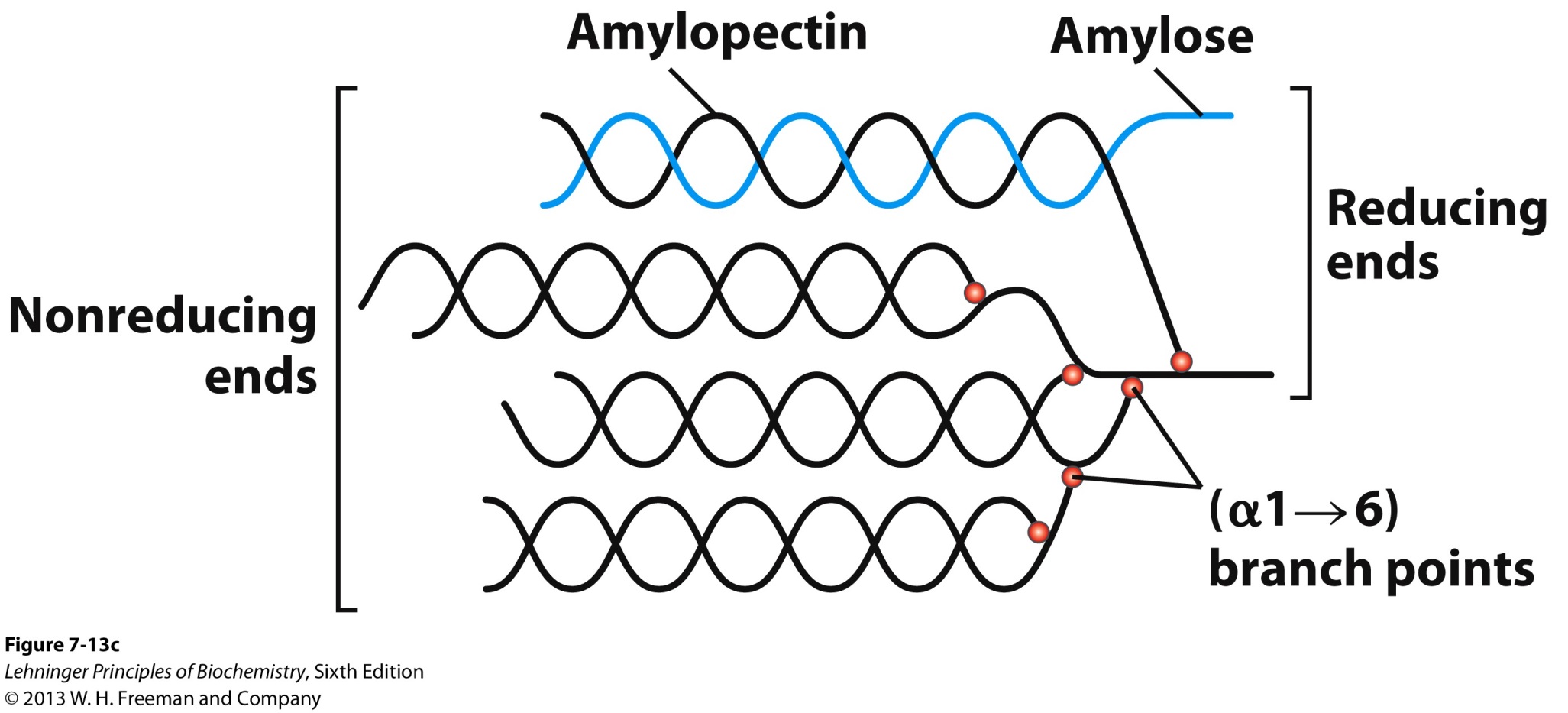 24
2. Storage Polysaccharides- Structure
C. The most stable 3-D structure for starch and glycan is a tightly coiled left-handed helix stabilized by interchain hydrogen bonds.
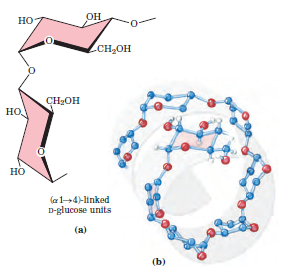 In the amylose helix, there are six residues per turn.
25
2. Storage Polysaccharides- Metabolism of     Glycogen and Starch
Glycogen and starch often form granules in cells. Glycogen is metabolized in the granules of hepatocytes (liver cells) and starch in the granules of chloroplasts.

Granules contain enzymes that synthesize and degrade these polymers, which help to maintain their homeostasis

Glycogen and amylopectin have one reducing end but many nonreducing ends. Degradative enzymes act at the nonreducing ends to remove a glucose one at a time for energy use.
26
2. Storage Polysaccharides- Metabolism of     Glycogen and Starch
Starch Granules in chloroplast.
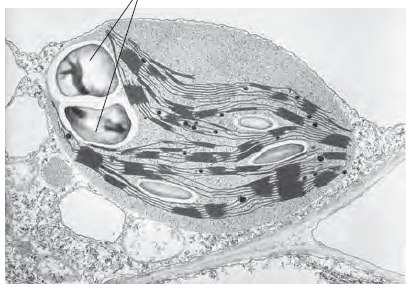 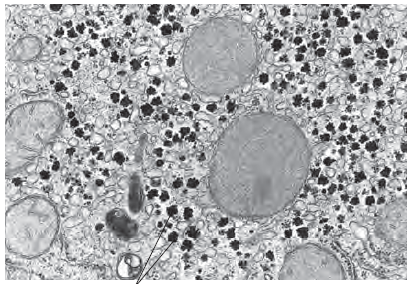 Glycogen Granules in hepatocytes (liver cells).
27
3. Structural Polysaccharides- Cellulose
Cellulose is a branched homopolysaccharide of glucose that exist in an extended conformation
Glucose monomers form (1  4) linked chains

Hydrogen bonds form between adjacent monomers

Additional H-bonds exist between chains

The abundance of H-bonds makes these polysaccharides rather water-insoluble

Very sturdy structures that appear as extended fibers

Most abundant polysaccharide in nature

     - Cotton is nearly pure fibrous cellulose
28
3. Structural Polysaccharides- Cellulose
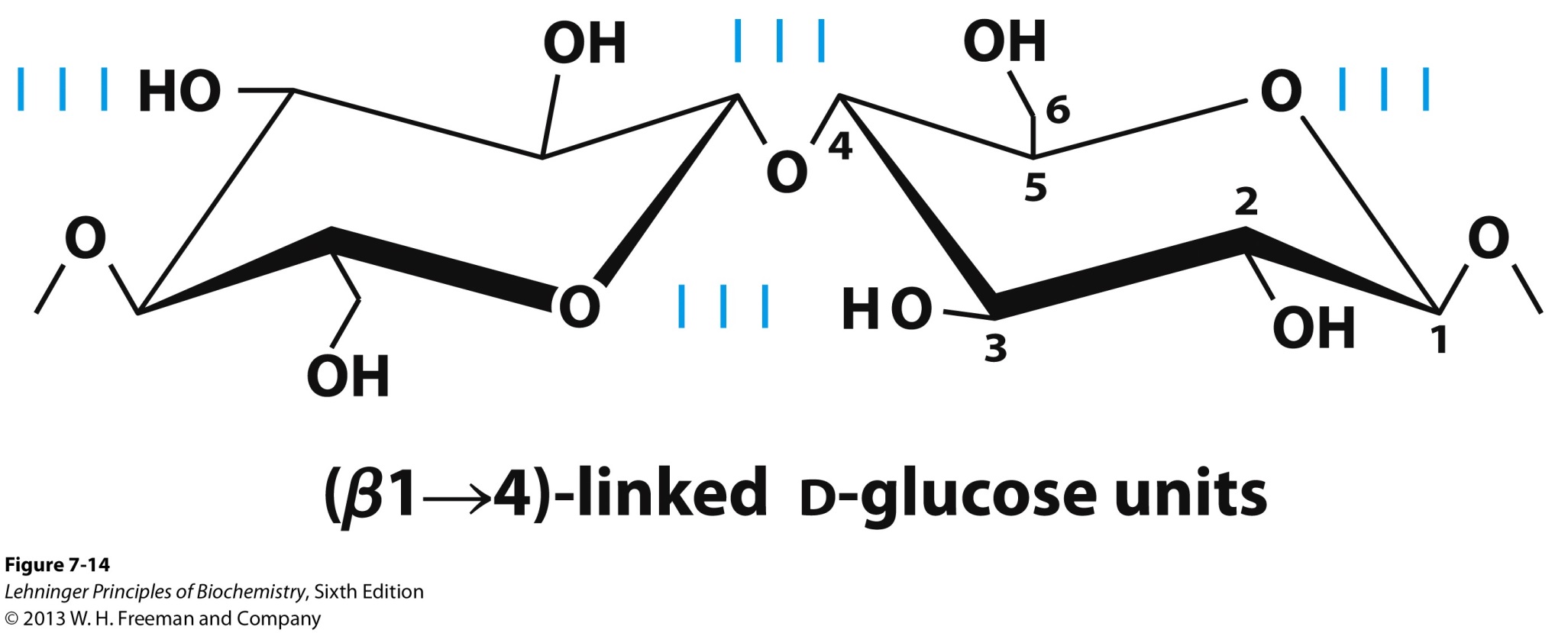 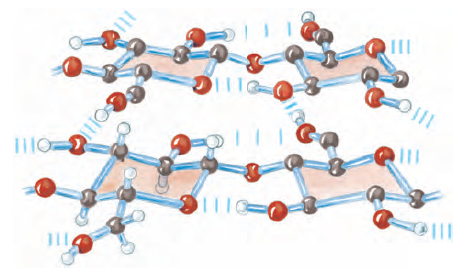 29
3. Structural Polysaccharides- Cellulose     Metabolism
The fibrous structure and water-insolubility make cellulose a difficult substrate to act on.
Fungi, bacteria, and protozoa secrete cellulase, which allows them to use wood (which is made of cellulose) as source of glucose.
Most animals cannot use cellulose as a fuel source because they lack the enzyme to hydrolyze (1 4) linkages .
Termites live symbiotically with microorganisms that produces cellulase.
30
3. Structural Polysaccharides- Chitin
Chitin is a linear homopolysaccharide of N-acetylglucosamine 
N-acetylglucosamine monomers form (1  4)-linked chains

Forms extended fibers that are similar to those of cellulose

Hard, insoluble, cannot be digested by vertebrates

Structure is tough but flexible, and water-insoluble

Found in cell walls in mushrooms, and in exoskeletons of insects, spiders, crabs, and other arthropods
31
3. Structural Polysaccharides- Chitin
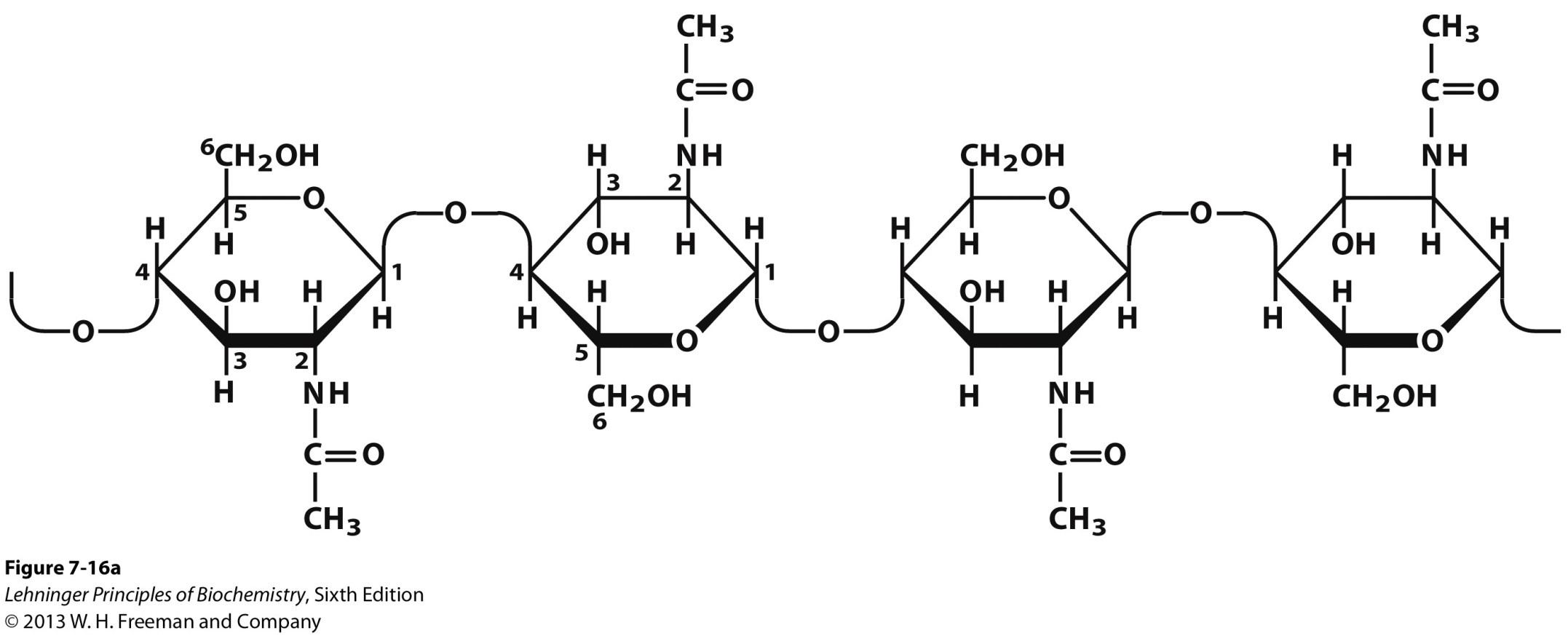 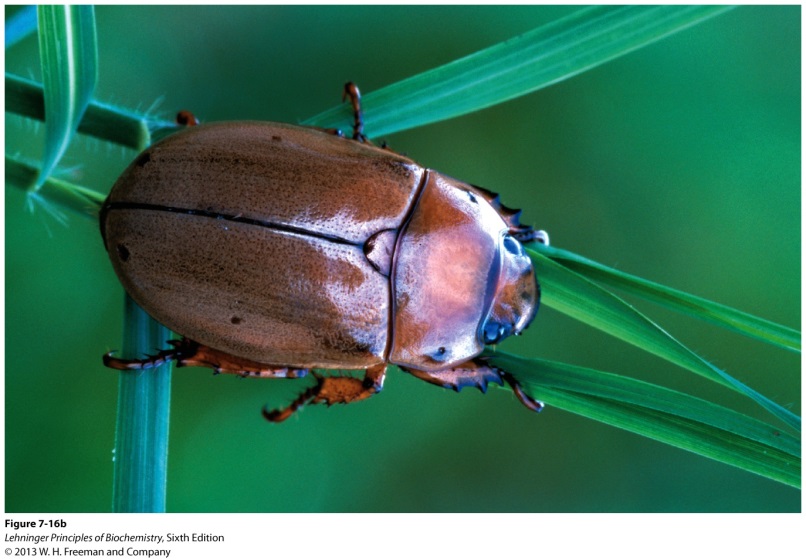 32
3. Structural Polysaccharides- Glycosaminoglycans
Are linear polymers of repeating disaccharide units
With one monomer that is either 
N-acetyl-glucosamine or N-acetyl-galactosamine
The polysaccharides are negatively charged due to substitutions on the monosaccharide units
Uronic acids (C6 oxidation)
Sulfate esters
Exist as extended hydrated molecules
Minimizes negative charge repulsion
Form an interlocking meshwork with fibrous proteins in the extracellular matrix of multicellular animals, which provide
Connective tissue
Lubrication of joints
33
Extracellular Matrix
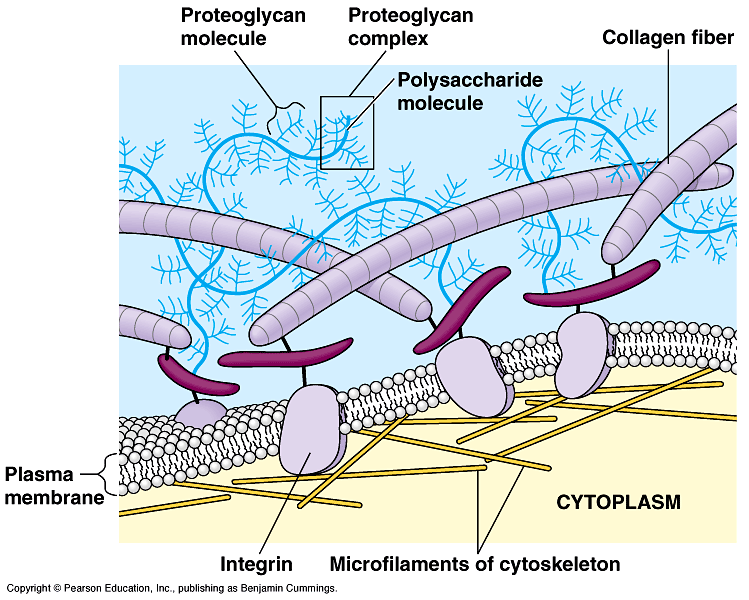 34
3. Structural Polysaccharides- Glycosaminoglycans
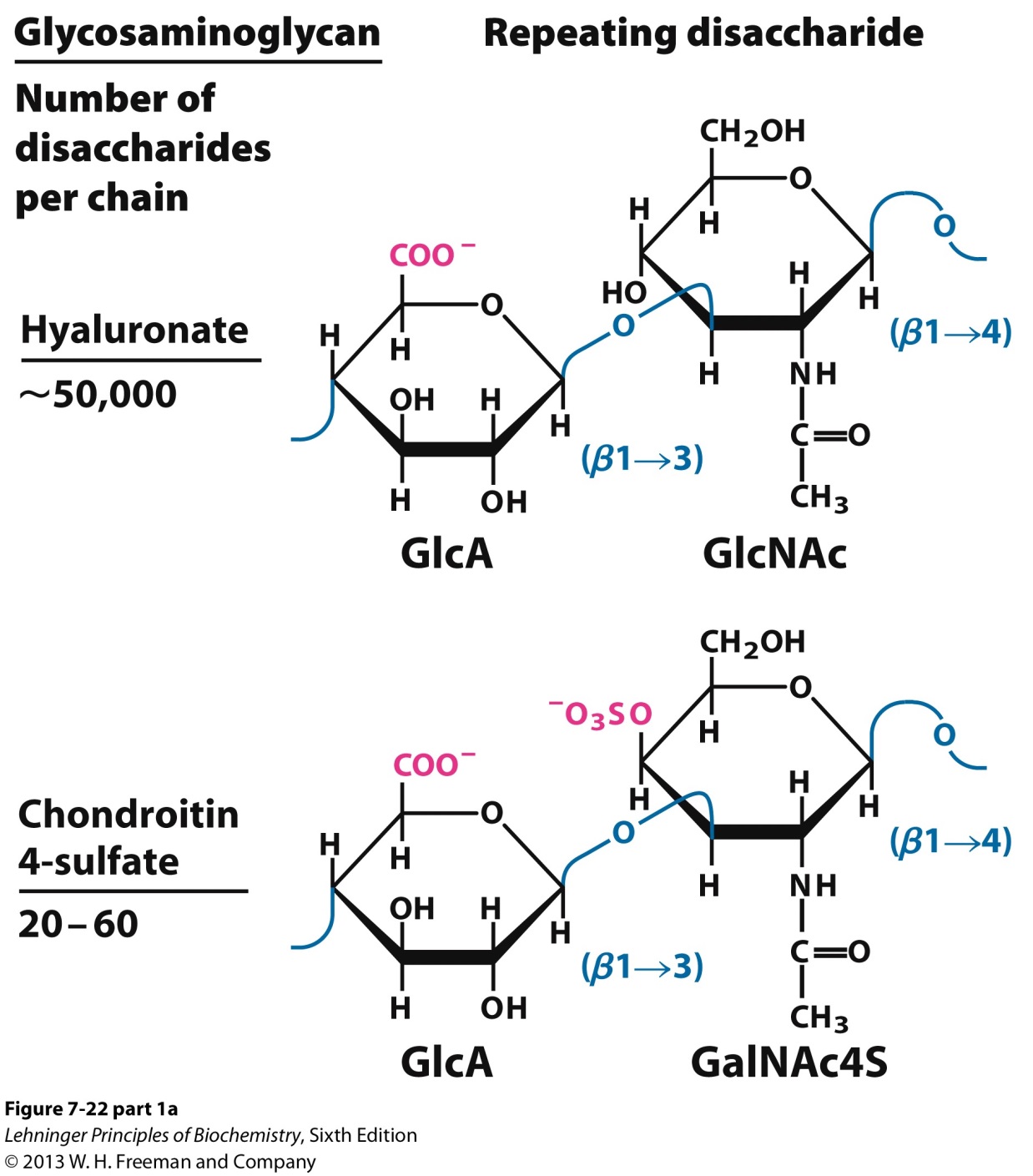 Hyaluronates:

A. Form clear, highly viscous solutions that serve as lubricants in joints and on eyes.
 
B. Provide tensile strength and elasticity in the extracellular matrix of cartilage and tendons because of strong interactions with other components.
35
3. Structural Polysaccharides- Glycosaminoglycans
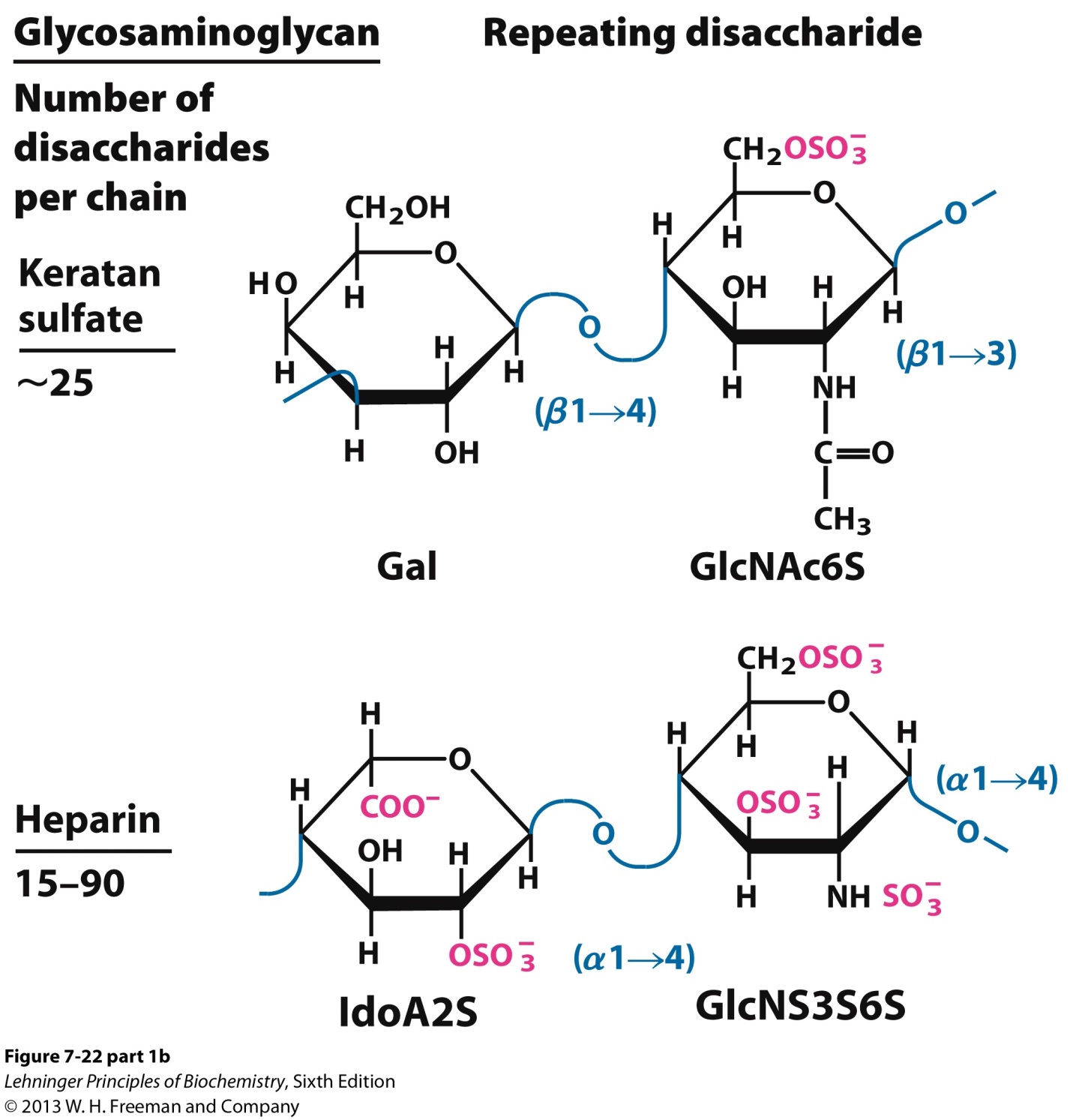 36
4. Polysaccharides as Information Carriers via     Glycoconjugates
Polysaccharides (and oligosaccharides) are information carriers by serving as destination labels for some proteins and as mediators of cell-cell interactions and interactions between cells and the extracellular matrix. This is often achieved via covalent attachment to a protein or a lipid.

Glycoconjugates-

Glycoproteins

Glycolipids

Proteoglycans
37
4I. Glycoproteins
Proteins with small oligosaccharides attached:

Carbohydrate attached via its anomeric carbon

About half of mammalian proteins are glycoproteins and are found on outer face of plasma membrane, in the extracellular matrix, and in the blood

Carbohydrates play role in protein-protein recognition

Only some bacteria glycosylate few of their proteins
38
4I. Glycoproteins are O- or N- linked
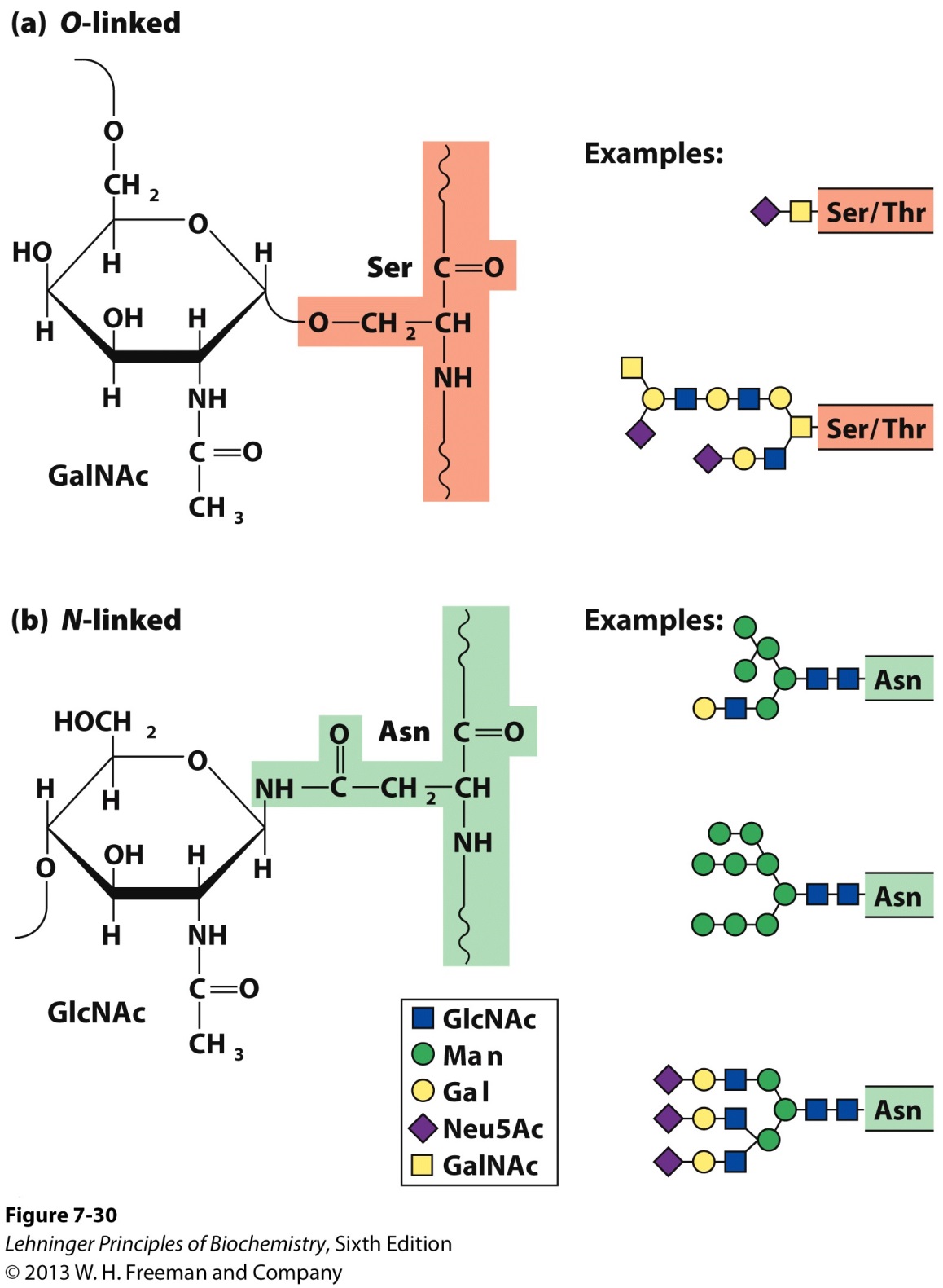 O-linked via peptide-OH groups.
N-linked via peptide-NH groups.
39
4II. Glycolipids
Lipids with covalently bound oligosaccharide:

Lipids contain a polar head group (in this case sugar bound) found on the outer surface of the cell membrane and a hydrophobic tail within the cell membrane of plants and animals

On outer surface, glycolipids present a site of recognition for extracellular molecules

In vertebrates, ganglioside carbohydrate composition determines blood groups (A, B, AB, O)
40
4II. Glycolipids
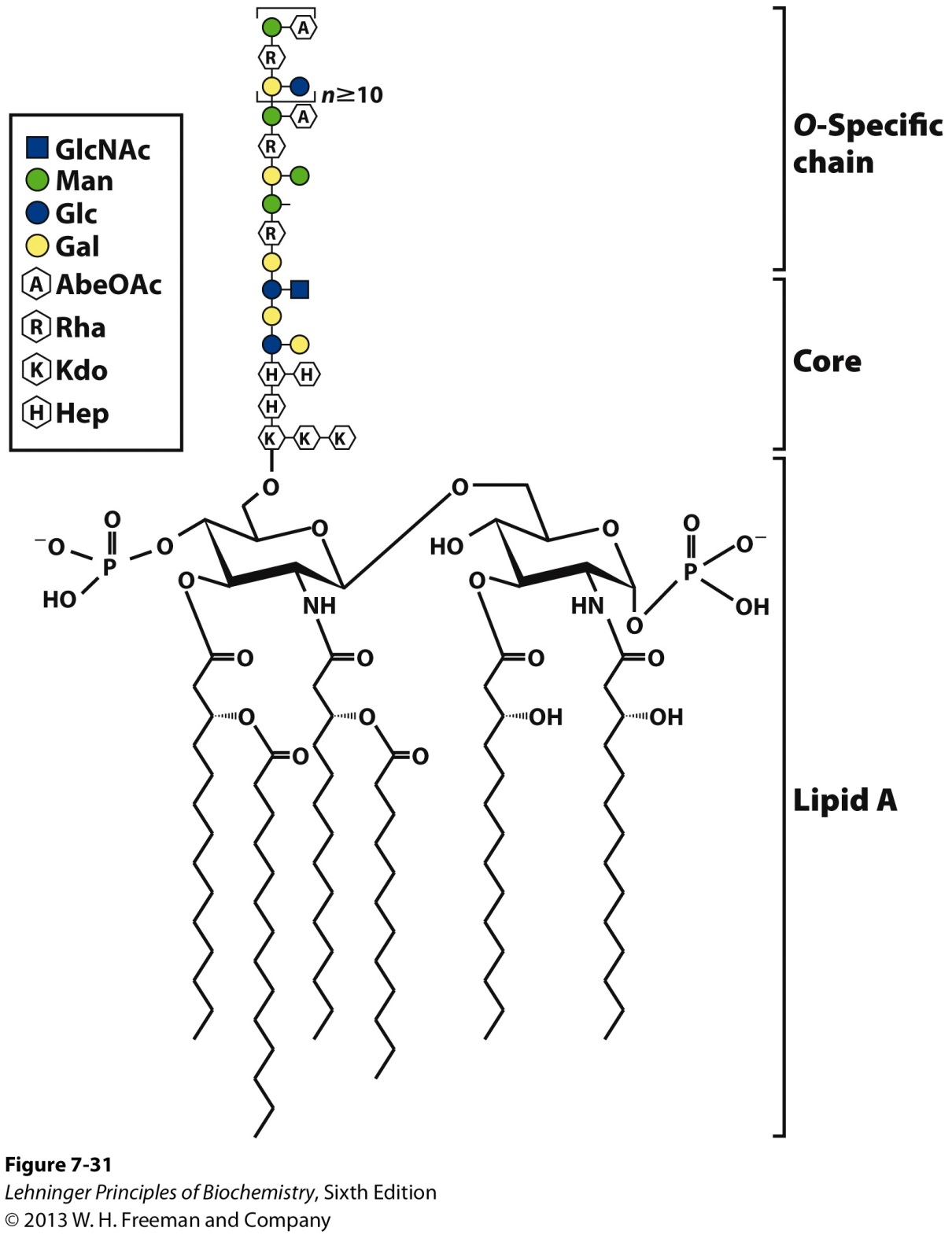 Lipopolysaccharides are the dominant surface feature of gram-negative bacteria (E. coli).

These molecules are prime targets of the antibodies produced by the vertebrate immune system in response to bacterial infection.
41
4III. Proteoglycans
Sulfated glucoseaminoglycans attached to a large rod-shaped protein in cell membrane
Syndecans: protein has a single transmembrane domain
Glypicans: protein is anchored to a lipid membrane
Interact with a variety of receptors from neighboring cells and regulate cell growth
Are major components of connective tissue such as cartilage and provide strength and resilience
42
4III. Proteoglycans
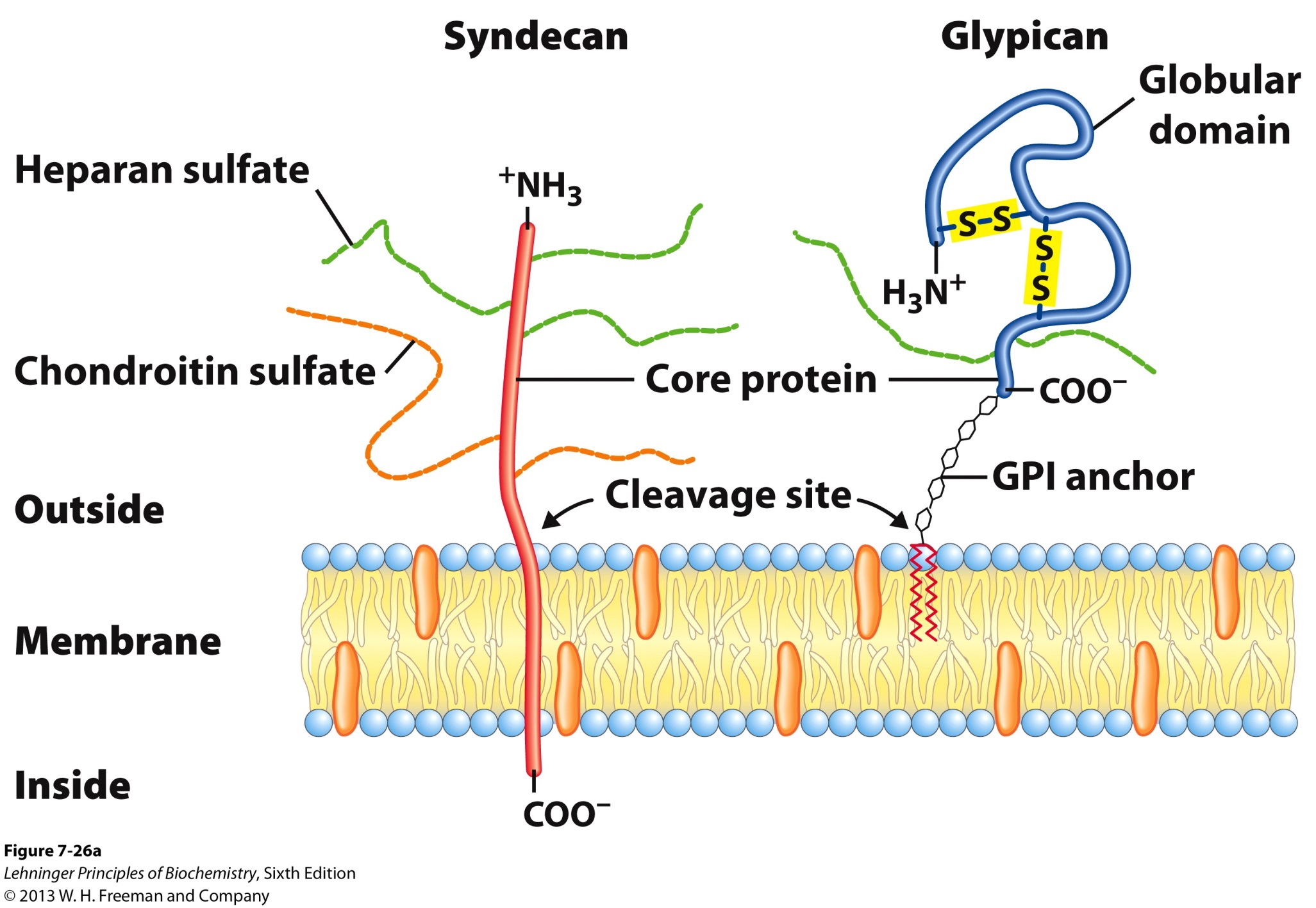 GPI: glycophosphatidylinositol
Nonpolar AA engage in hydrophobic interactions with the plasma membrane lipids
43
4IIIb. Proteoglycan Linkages
Different glycosaminoglycans are linked to the core protein via a trisaccharide bridge

B. Linkage from anomeric carbon of xylose to serine     hydroxyl typically in the –Ser-Gly-X-Gly sequence

C. Our tissues have many different core proteins;     aggrecan is the best studied
44
4IIIb. Proteoglycan Linkages
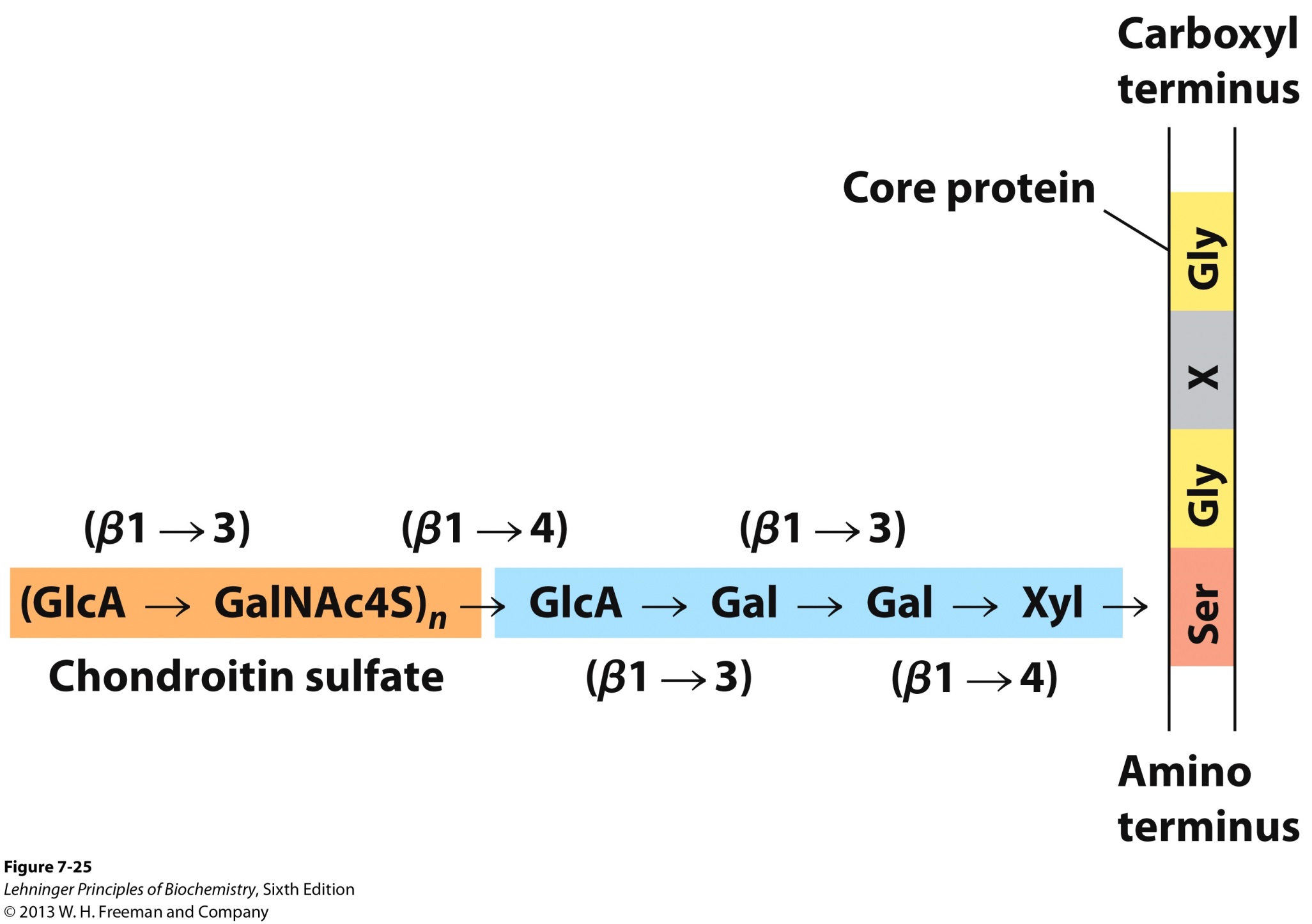 45
4IIIc. Proteoglycan Aggregates
Hyaluronan and aggrecan form huge (MW > 2x108) noncovalent aggregates

Hold lots of water (1000 its weight) and as a result provides lubrication
Very low friction material
Covers joint surfaces: articular cartilage
Reduced friction
Load balancing
46
4IIIc. Proteoglycan Aggregates
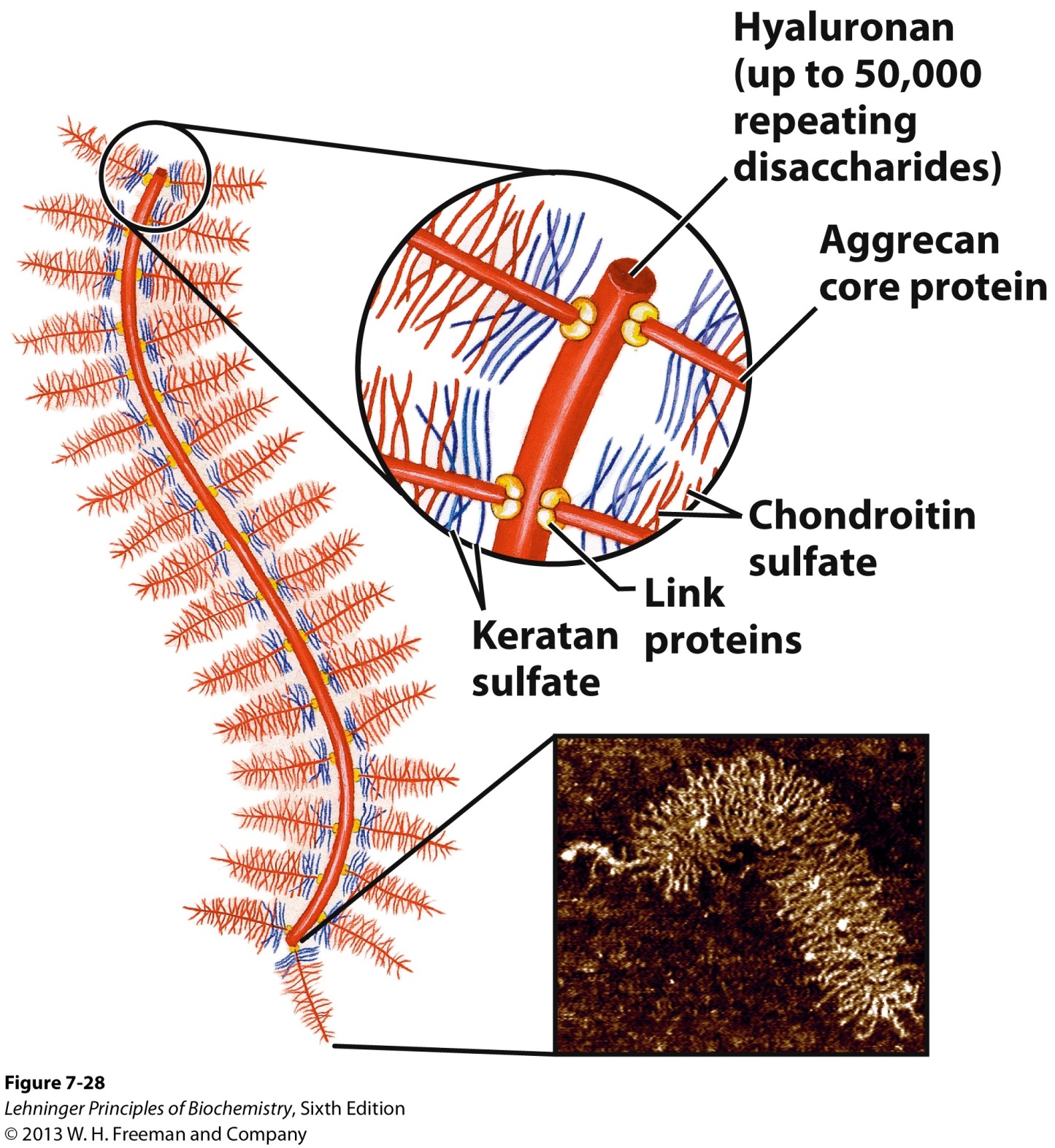 47
4IVa. Extracellular Matrix (ECM)
Material outside the cell:
Strength, elasticity, and physical barrier in tissues

Main components
- Proteoglycan aggregates
- Collagen fibers
- Elastin (a fibrous protein)

ECM is a barrier for tumor cells seeking to invade new tissues
- Some tumor cells secrete heparinase that degrades ECM
48
4IVb. Interaction of the Cells with ECM
Some integral membrane proteins are proteoglycans
Syndecans

Other integral membrane proteins are receptors for extracellular proteoglycans
Integrins 

These proteins link cellular cytoskeleton to the ECM and transmit signals into the cell to regulate:
- cell growth
- cell mobility
- apoptosis
- wound healing
49
4IVb. Interaction of the Cells with ECM
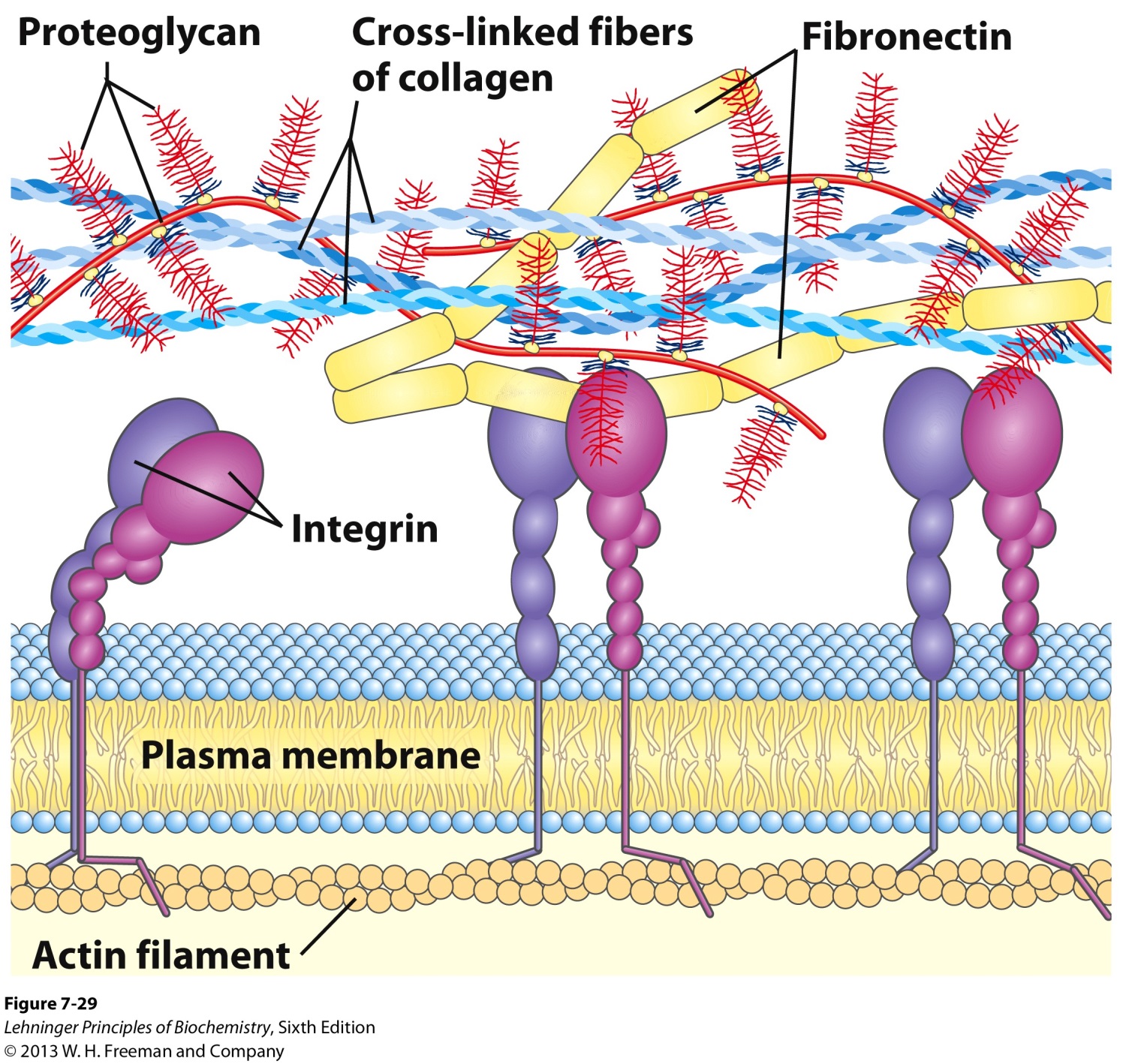 50
4V. Oligosaccharides in Recognition (Sugar Code)
Oligosaccharides with unique structures are components of a variety of glycoproteins or glycolipids on the outer surface of the plasma membranes.

Their oligosaccharides moieties are bound by extracellular proteins called lectins with high specificity and affinity. These oligosaccharide moieties are seen a sugar code to trigger interactions with a cell.

Viruses that infect animal cells, such as the influenza virus, bind to the cell surface glycoproteins as the first step in infection.
51
4V. Oligosaccharides in Recognition (Sugar Code)
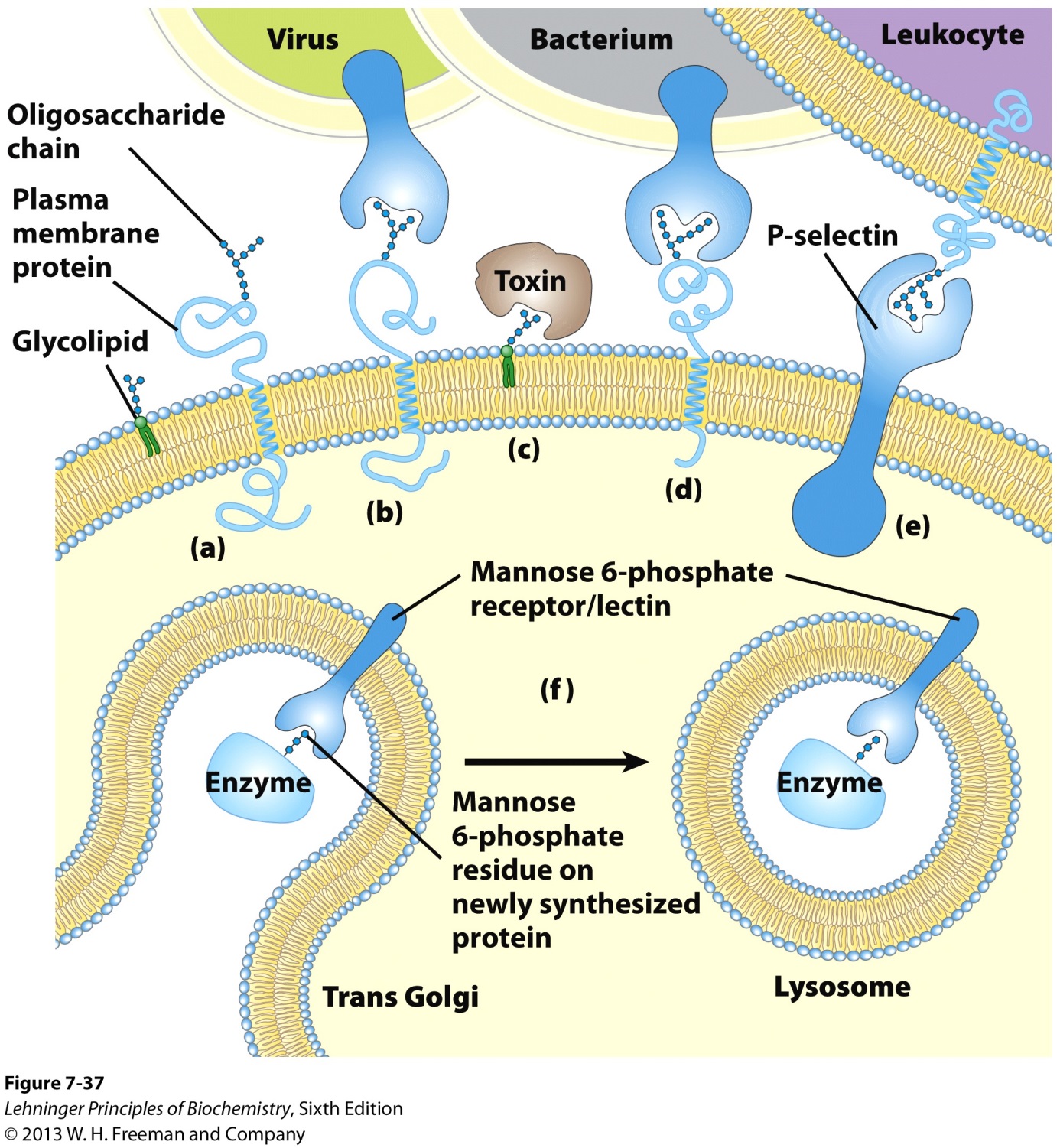 52